Билатерален проект
„Билките в кухнята на баба“
Визита на нашите деца в гр.Скопие РМакедония
21-23 октомври 2016 година
Пристигане в Скопие
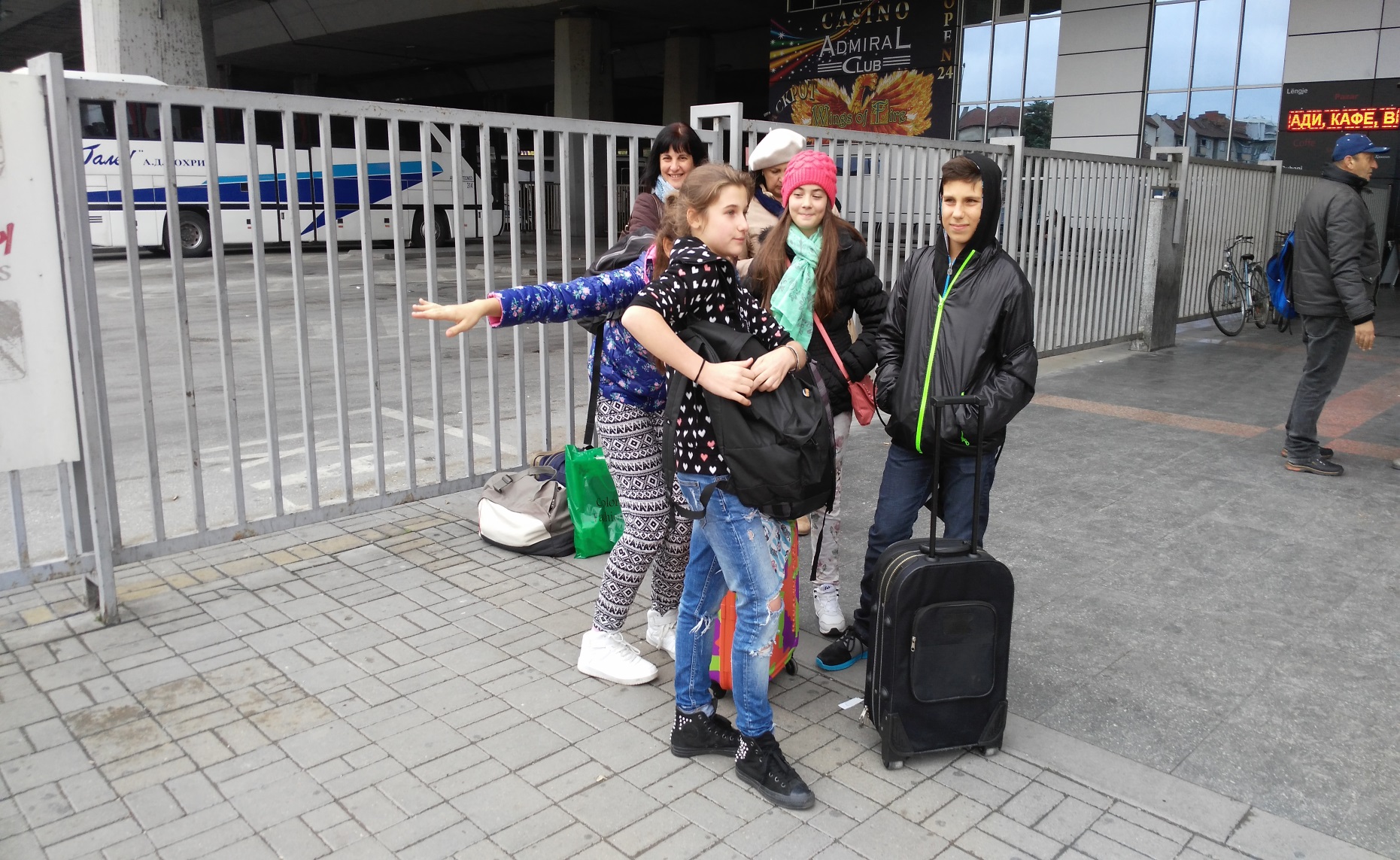 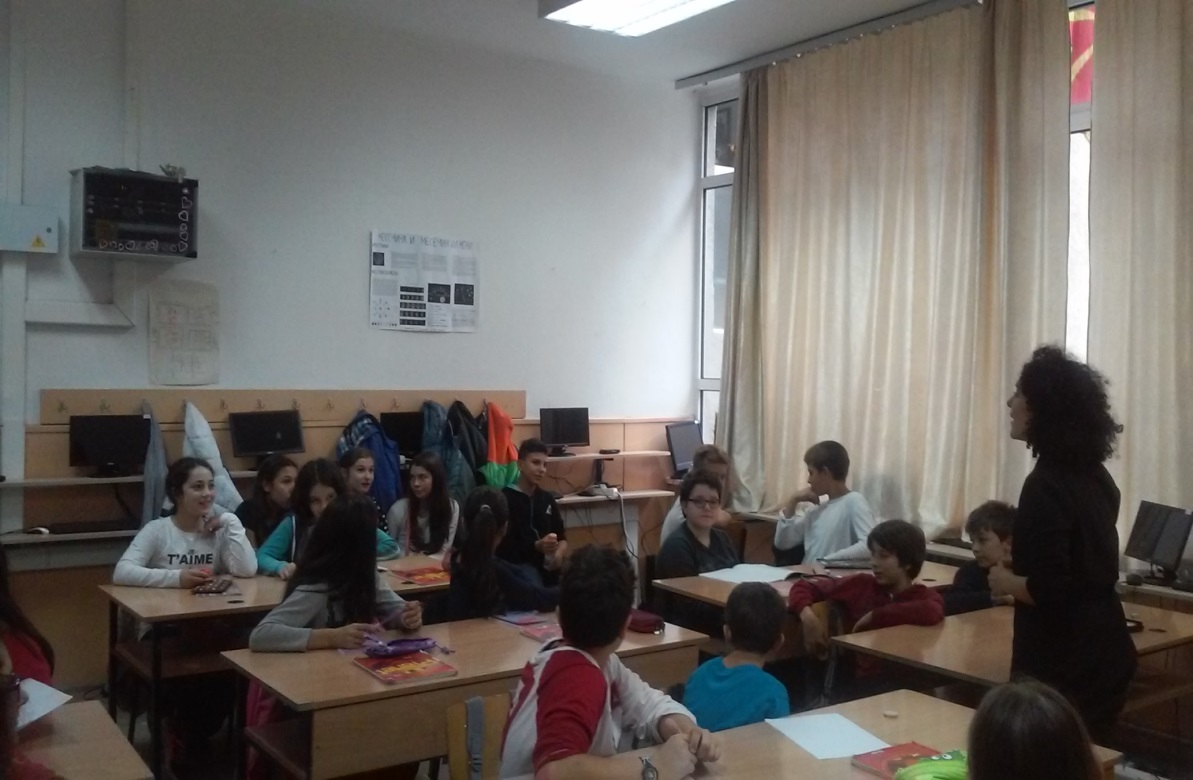 Топло посрещане в училището на нашите партньори
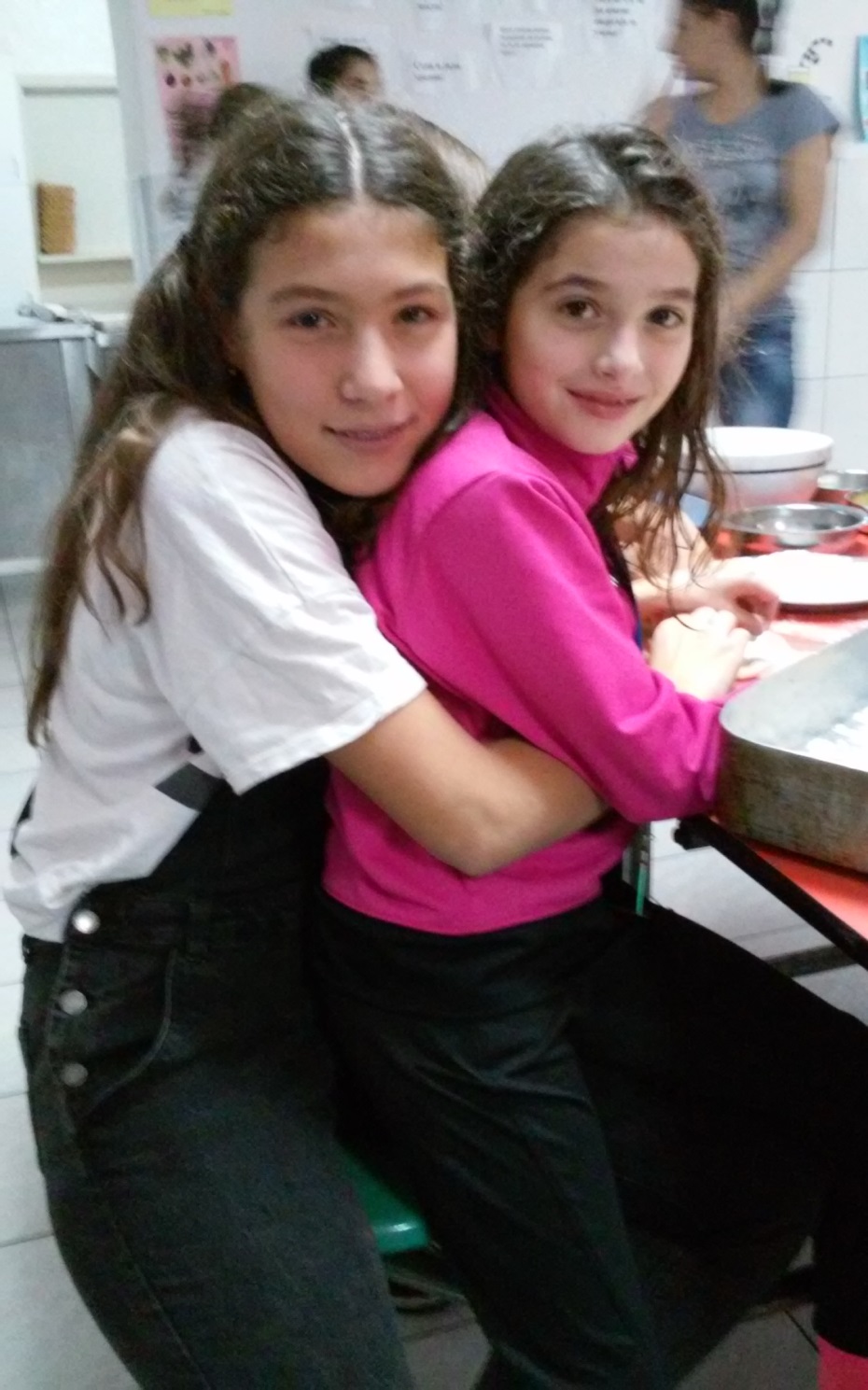 Среща със специалистфитофармацевт
Торбички за билки
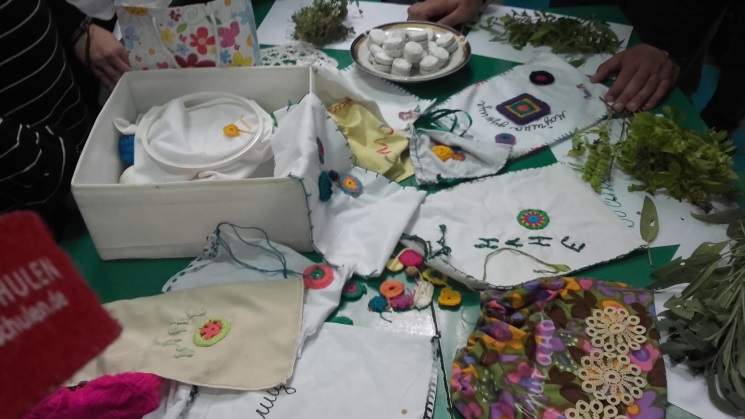 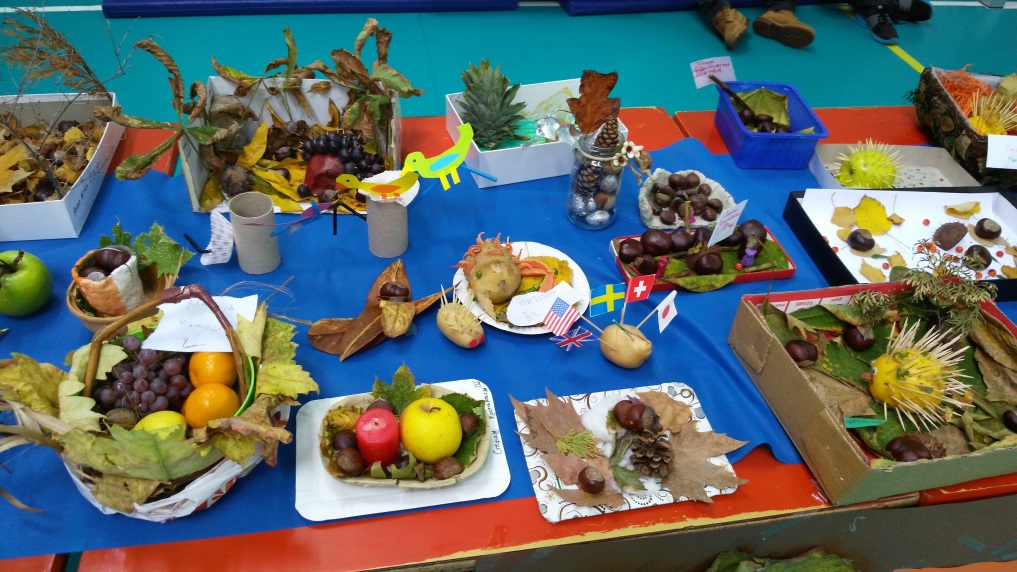 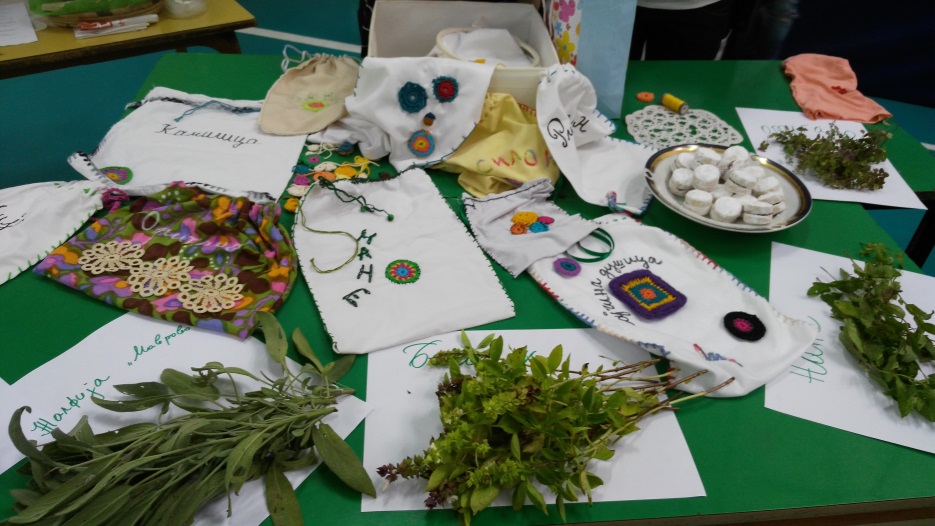 Получихме сертификати
Забележителностите на Скопие
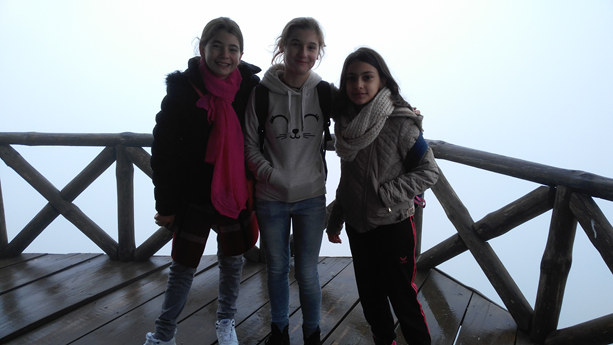 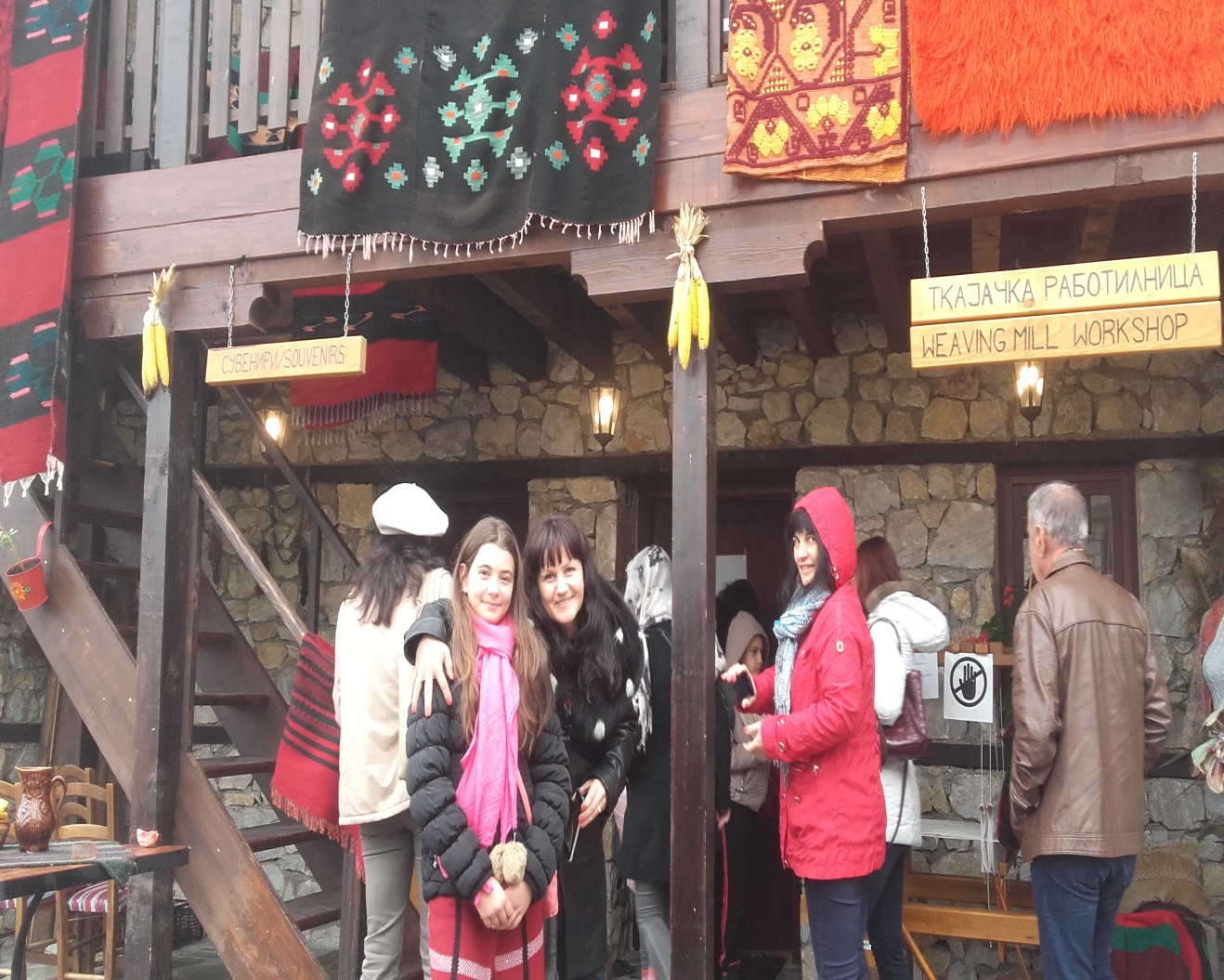 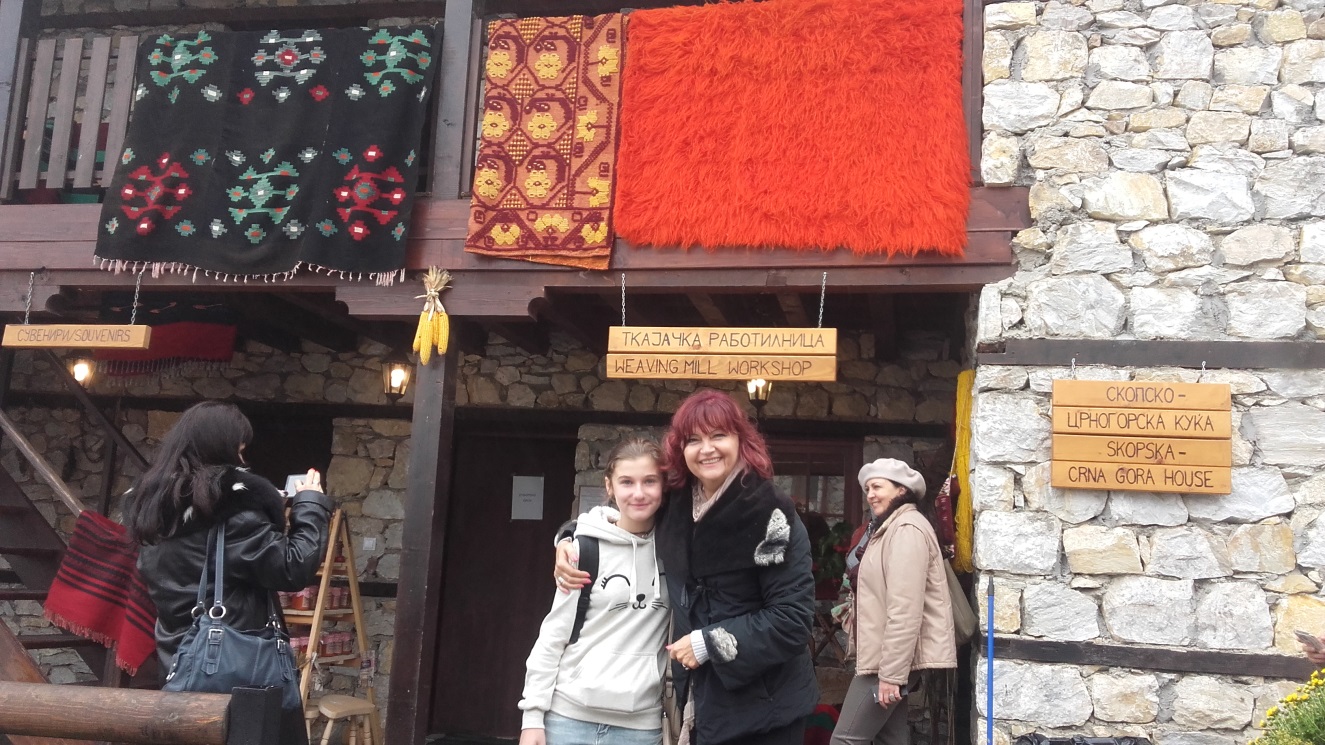 Църквата Св. Пантелеймон
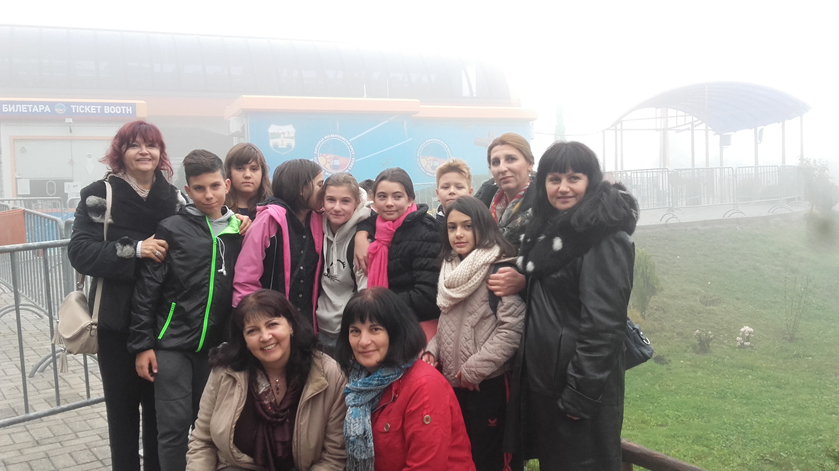 Направхме традиционна пита 
с билките на баба
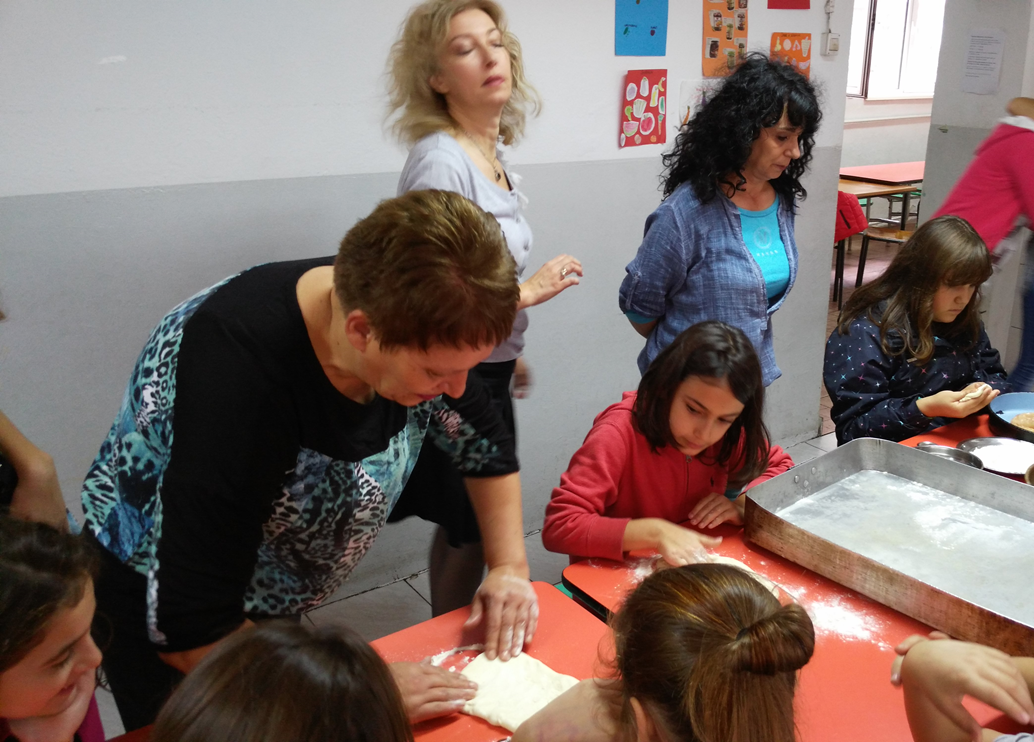 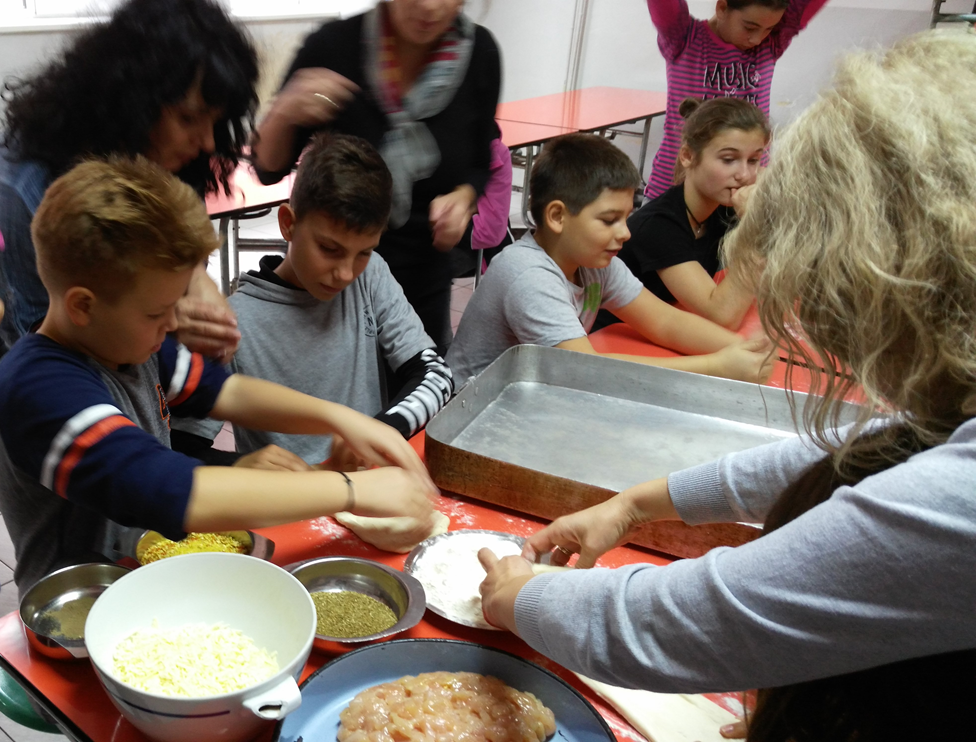 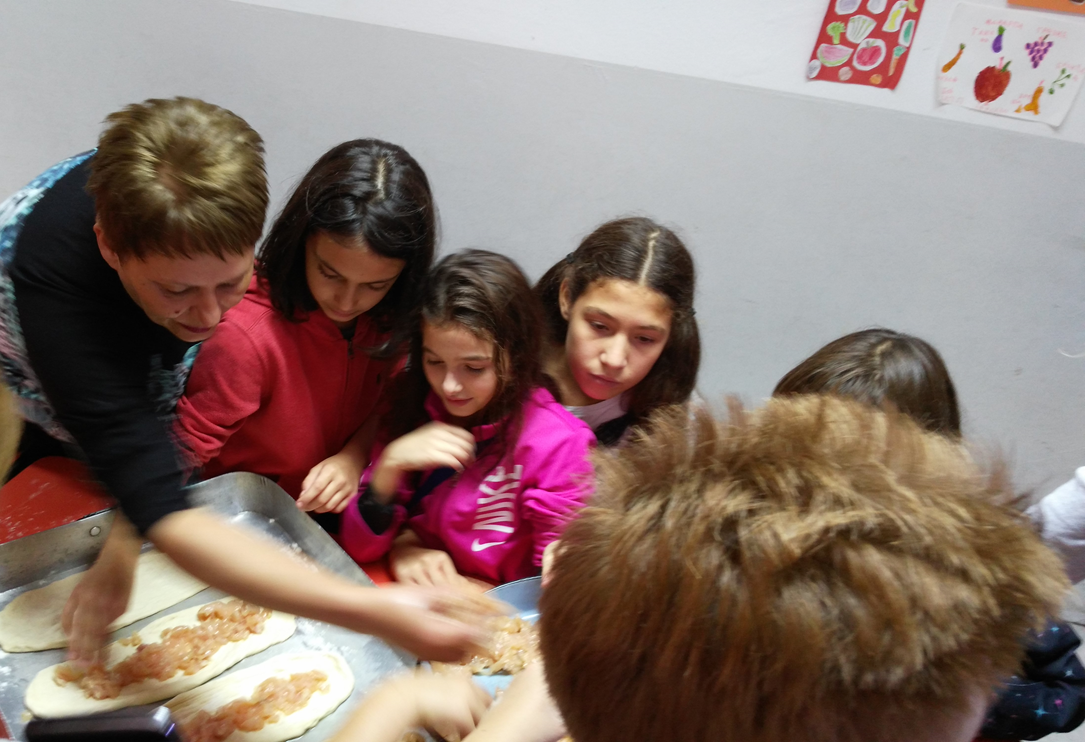 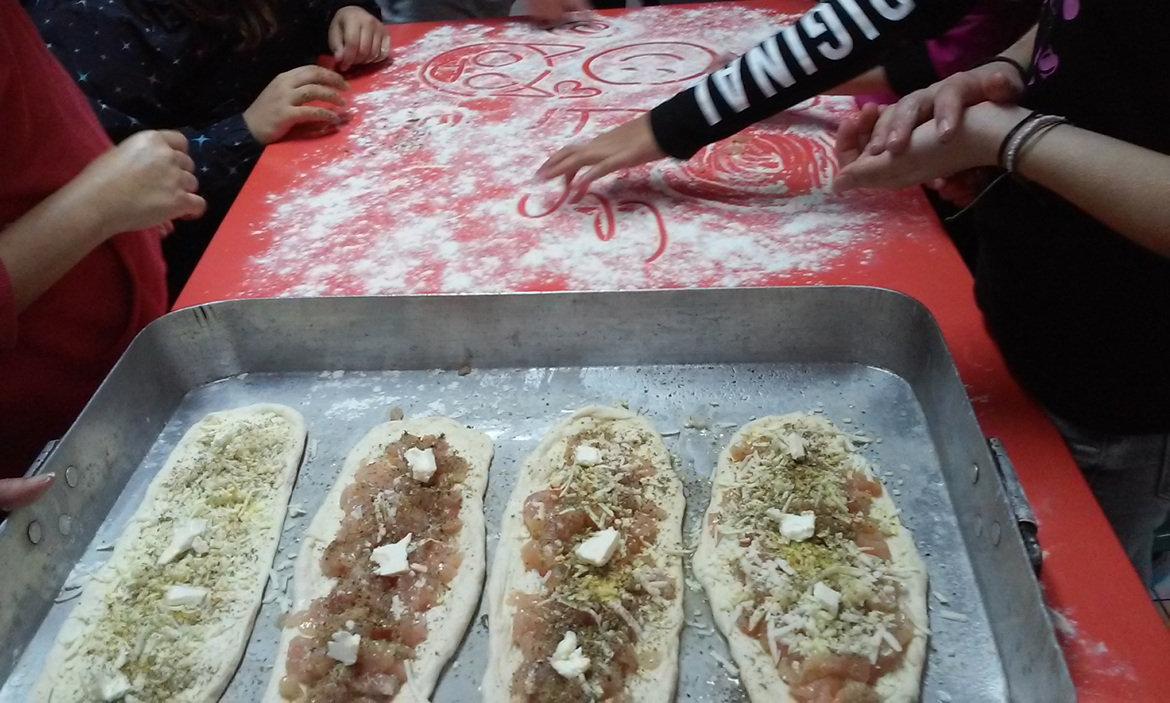 Забавно!
До нови срещи